УРОК МАТЕМАТИКИ 3 КЛАСС
ПОДГОТОВИЛА 
УЧИТЕЛЬ НАЧАЛЬНЫХ КЛАССОВ
ГУО «СРЕДНЯЯ ШКОЛА № 17 г. ОРШИ»
ШУКАЛОВИЧ ОКСАНА АНАТОЛЬЕВНА
58
45
66
45
Задача
132:6= 22 (д.)- в одном ряду
1) 132 3=396 (д.)- яблонь всего.
  2)  396: 6=66 (д.)- в одном ряду.
Устный счёт
Деление трёхзначного  числа на однозначное с остатком
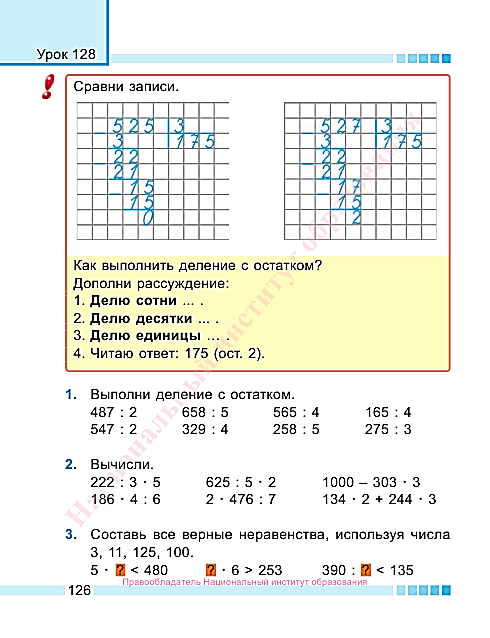 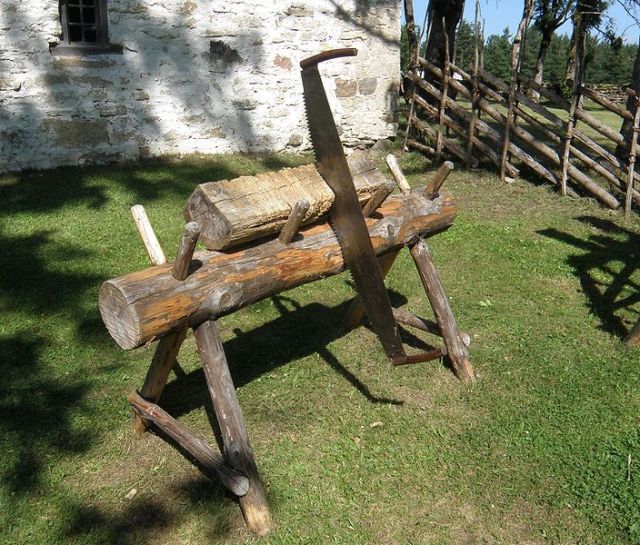 ДРУЖБА
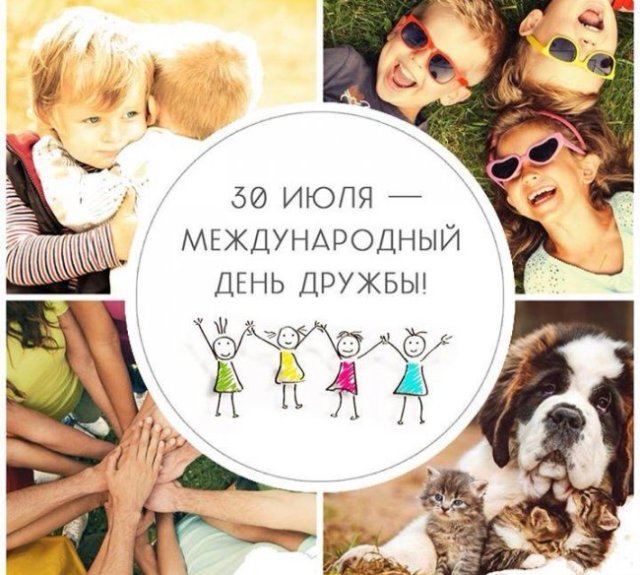 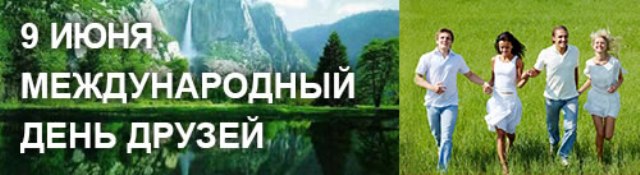 Домашнее задание
С. 127, № 1,2